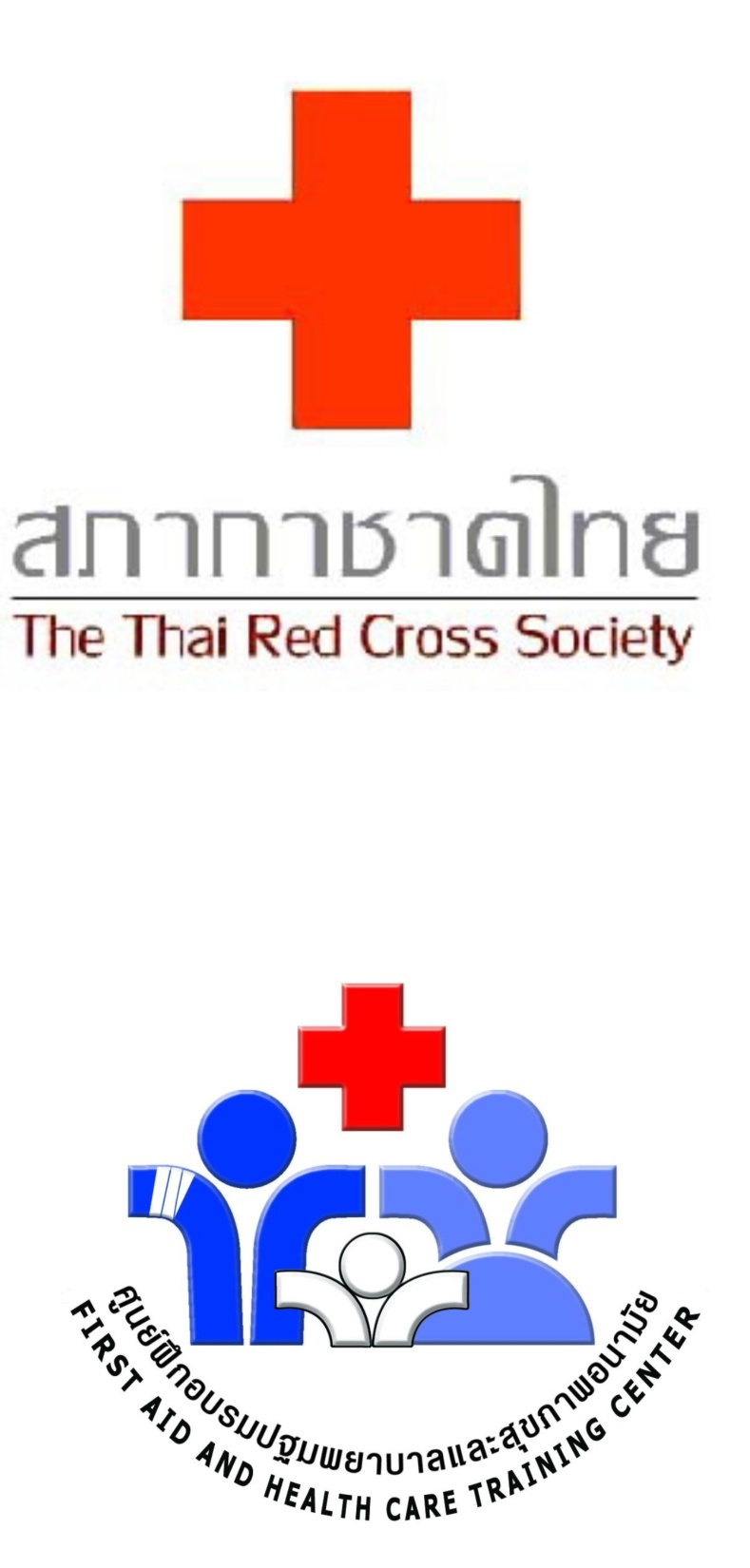 FIRST AID AND HEALTH CARE 
TRAINING CENTER
SIRILAK KAEWTHONG : INSTRUCTOR
PICHAMON WAIPROM : INSTRUCTOR
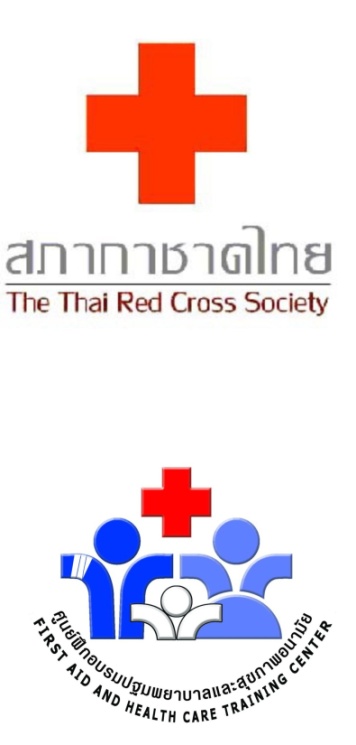 First Aid Training
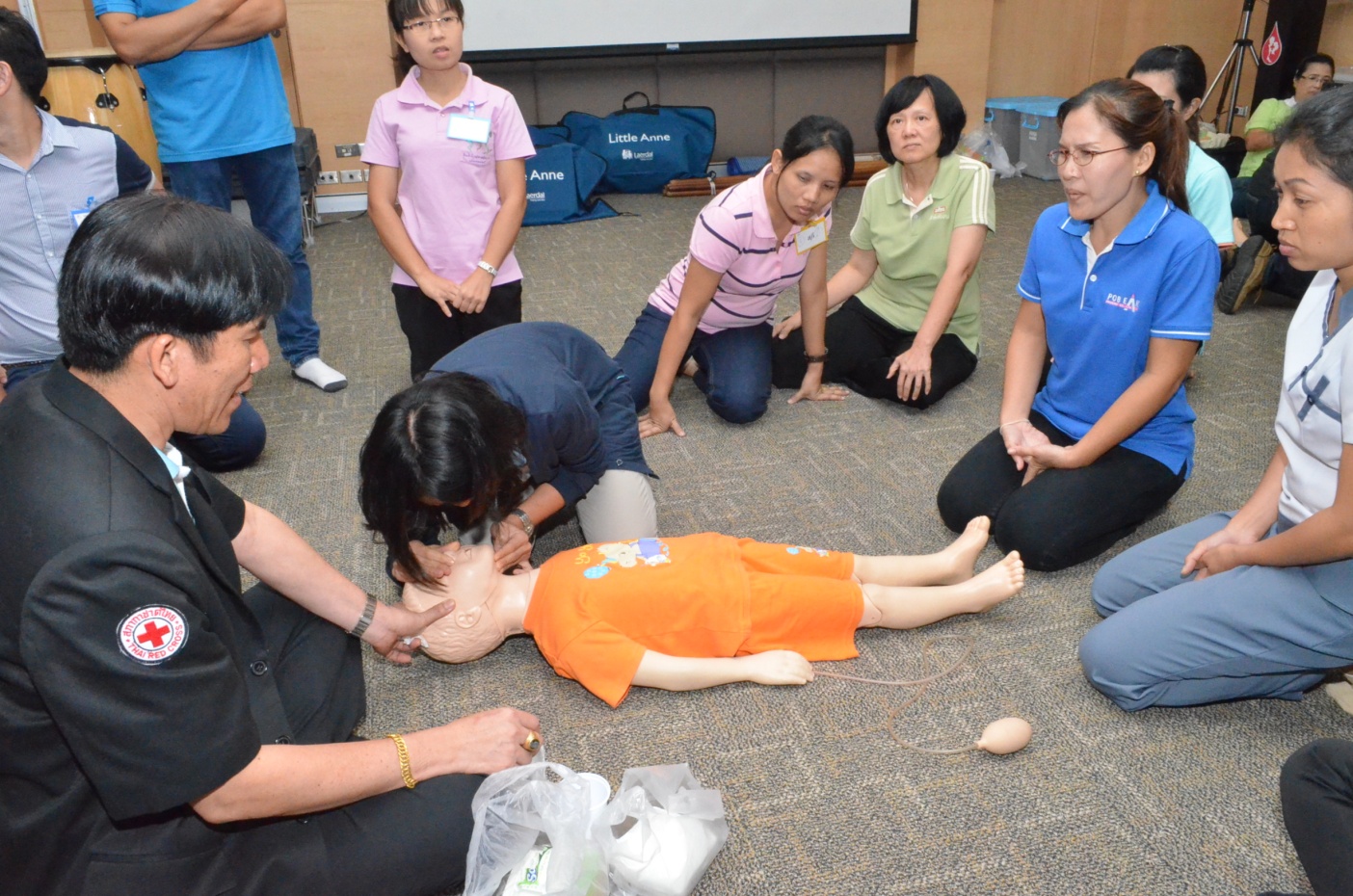 Basic First Aid (1 day)
Standard First Aid (5 days)
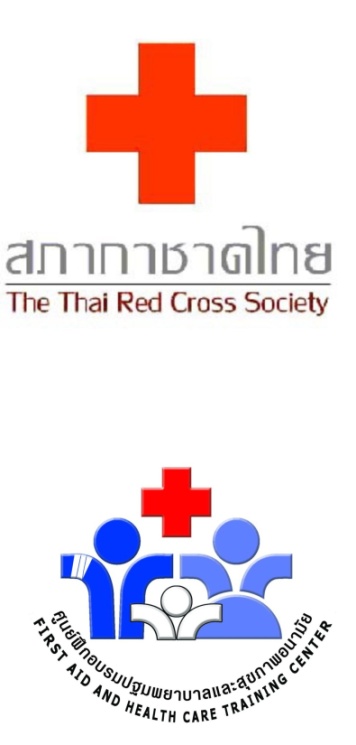 First Aid Training
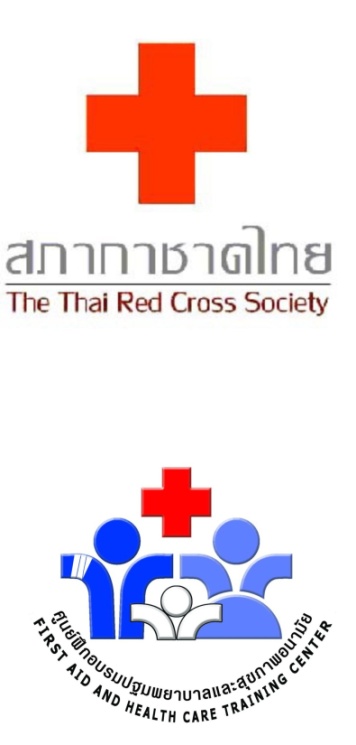 First Aid Training
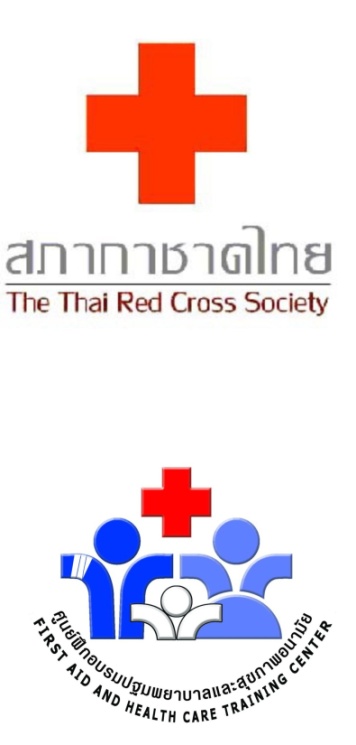 First Aid Training
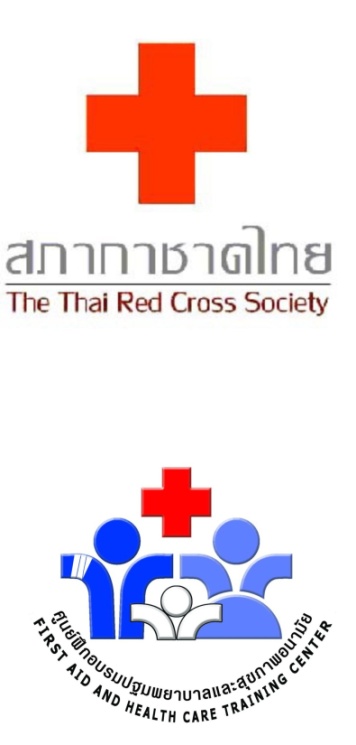 First Aid Training
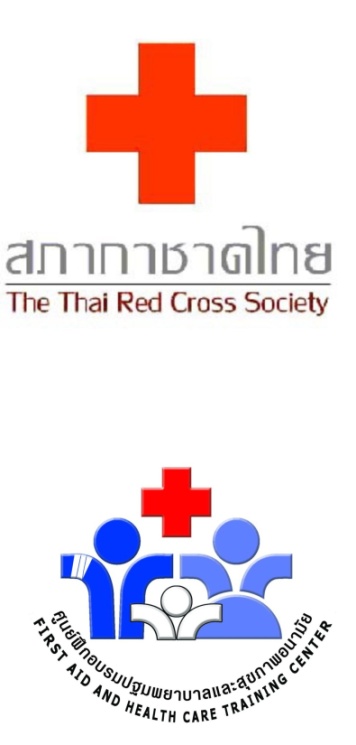 First Aid Training
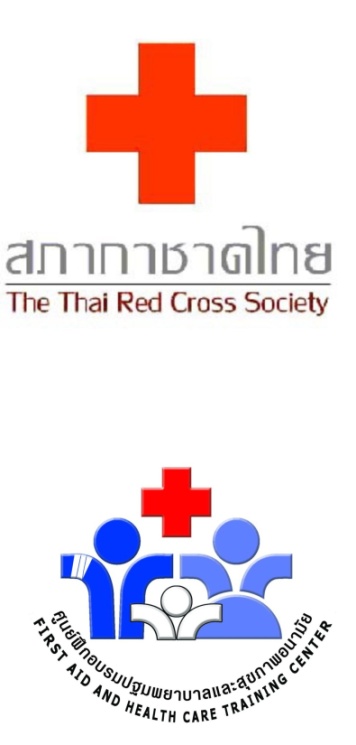 World First Aid DAy
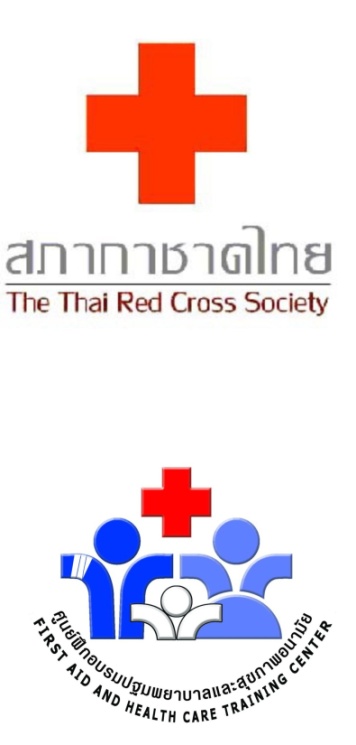 World First Aid DAy
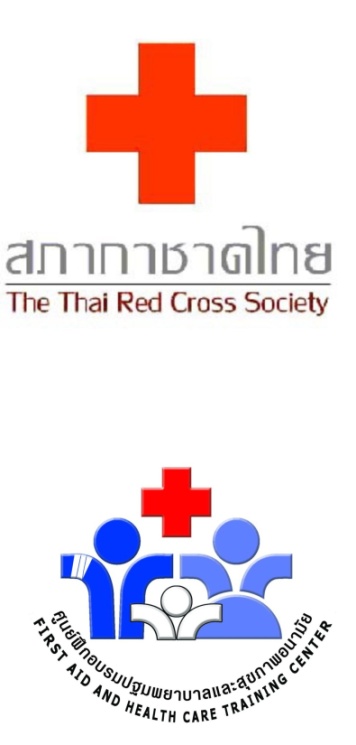 World First Aid DAy
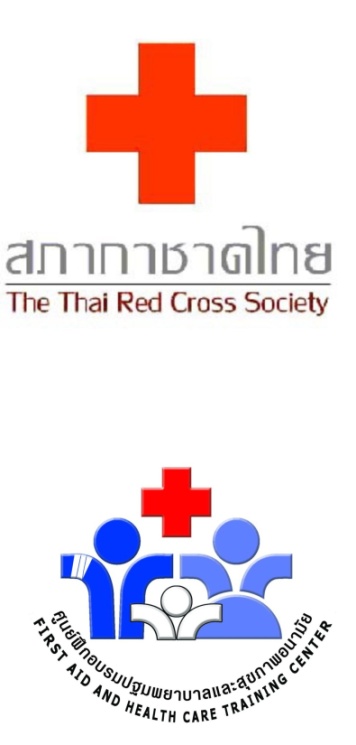 World First Aid DAy
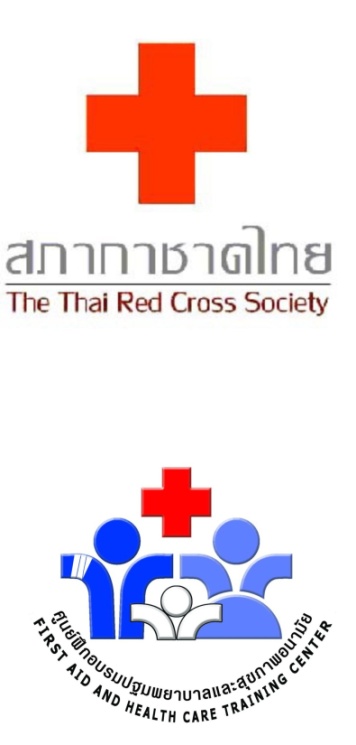 World First Day
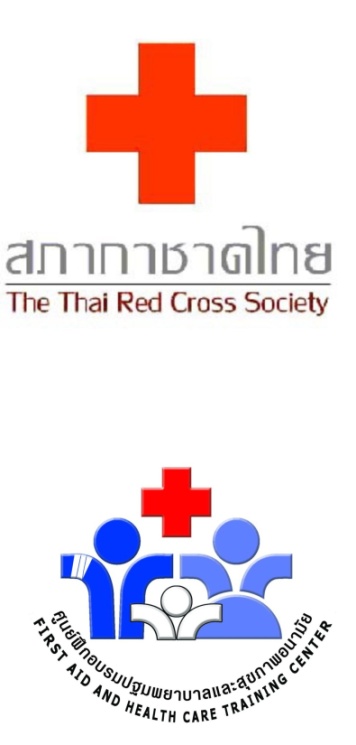 World First Aid DAy
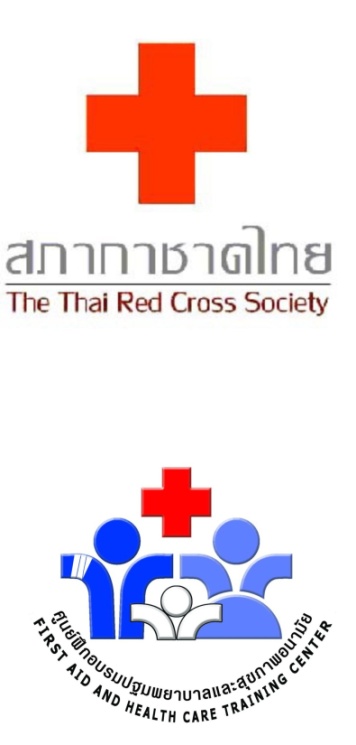 Empower community in First Aid and health care project
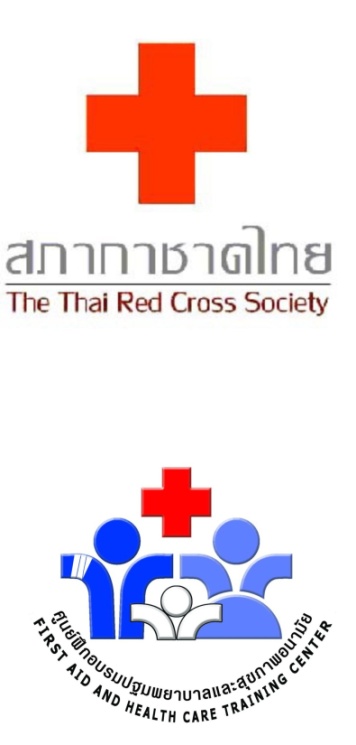 Empower community in First Aid and health care project
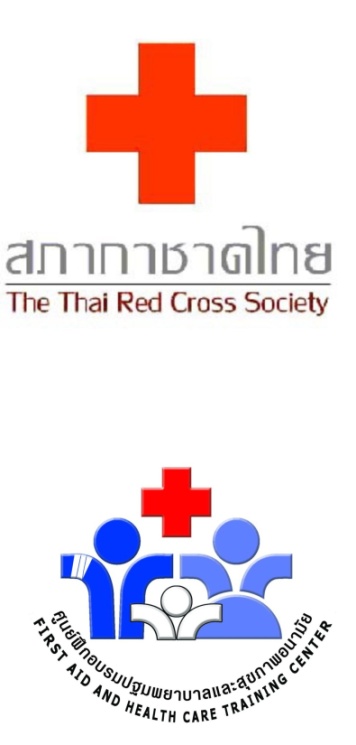 Empower community in First Aid and health care project
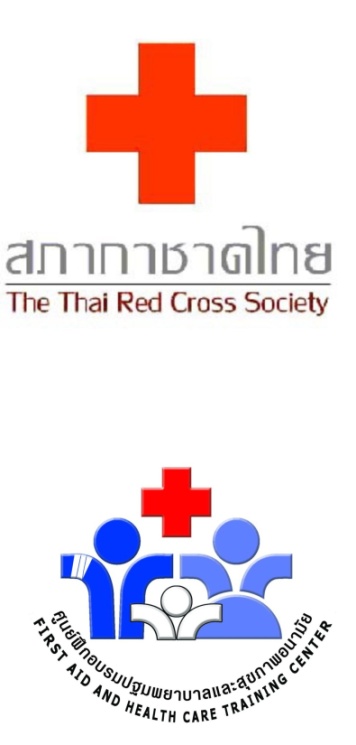 Empower community in First Aid and health care project
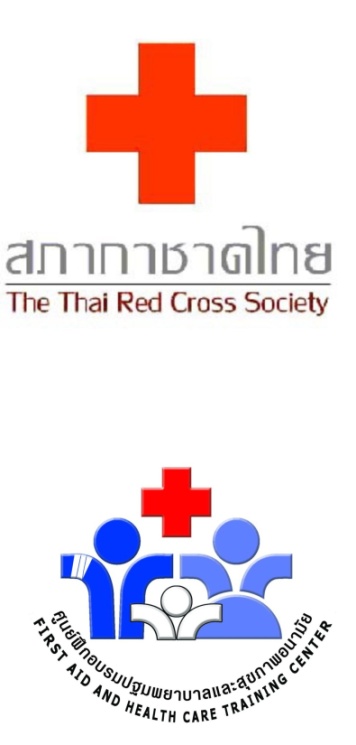 Empower community in First Aid and health care project
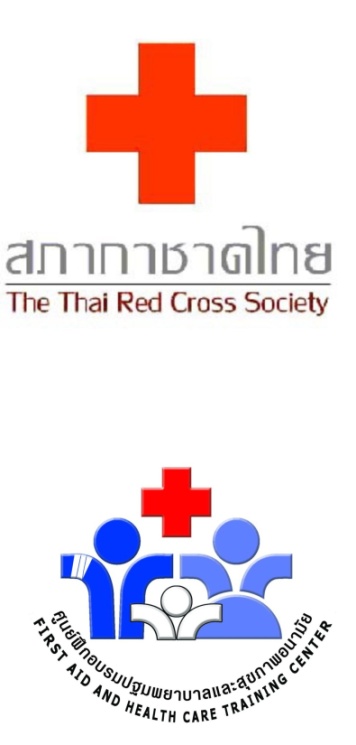 Empower community in First Aid and health care project
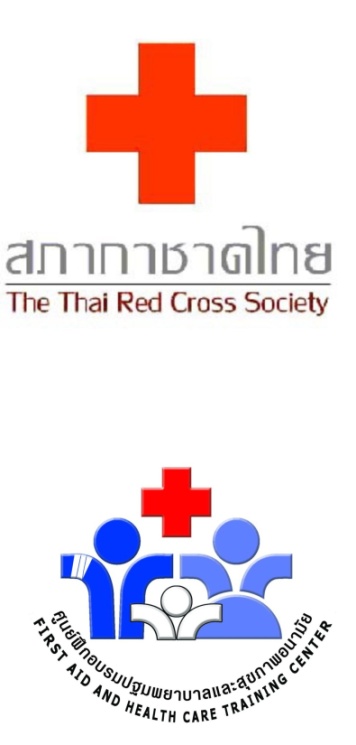 Empower community in First Aid and health care project
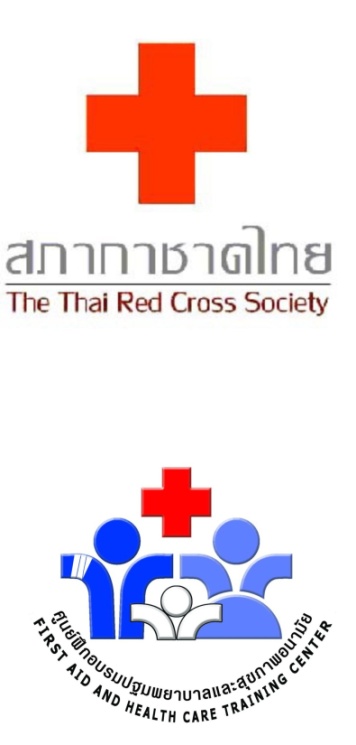 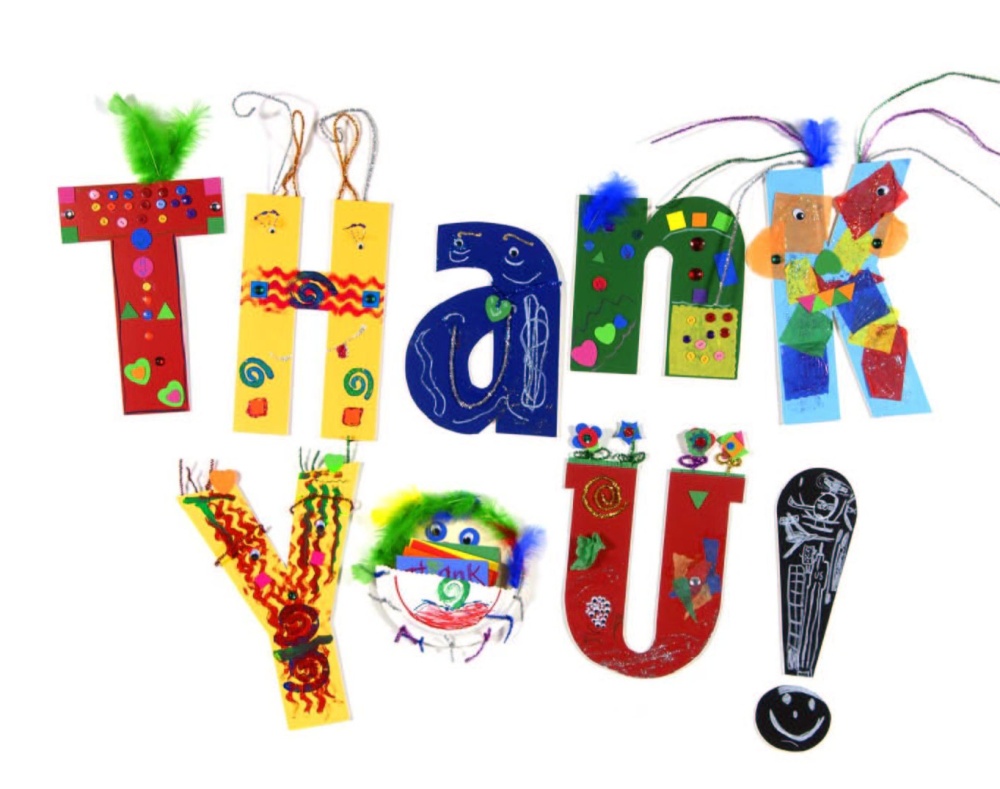